HEPATOPULMONARY
SYNDROME
BYDR.TINKU JOSEPH
DEFINITION:
HPS is a disease process with a triad of 
   1- liver disease
   2- widespread intrapulmonary vasodilation
   3- Gas exchange abnormality presenting    with increased alveolar arterial oxygen gradient (P(A-a)O2) while breathing room air, that results ultimately in hypoxemia
The most common liver disease responsible for HPS is liver cirrhosis. 
Other liver diseases may contribute ;
-   Non cirrhotic portal hypertension.
Extrahepatic portal vein obstruction.
Chronic active hepatitis.
Fulminant hepatic failure
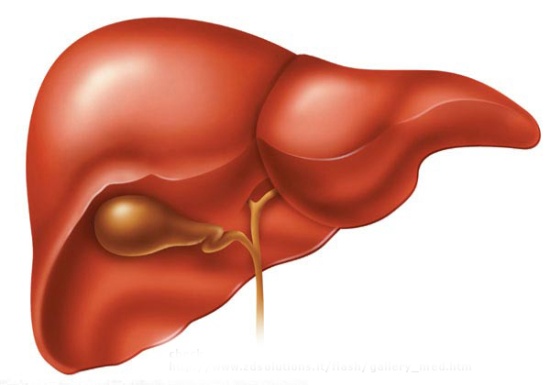 HISTORY OF HPS
common clinical manifestation in
Hypoxemia is a common clinical manifestation in
patients with liver cirrhosis.
A relationship between cirrhotic liver and lung was first
described by Fluckiger in 1884 based on the
observation of a woman with cirrhosis, cyanosis and clubbed digits
     Several authors have since confirmed this finding
In 1977, Kennedy and Knudson coined
the term “hepatopulmonary syndrome” to describe
this entity
.
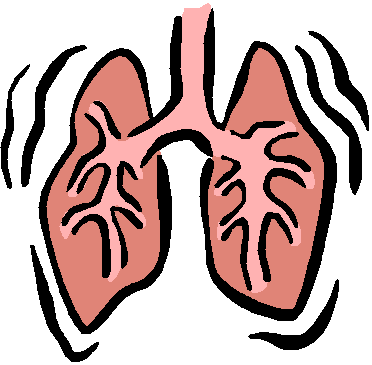 PREVALENCE
Studies on HPS report a wide range of prevalence of the disease which can be due to different patient groups and study designs.

 Usually it is reported to be between 9 to 29%  of patients with liver disease.
Disorders Associated With HPS
Primary biliary cirrhosis
Chronic active hepatitis
Fulminant hepatic failure
Chronic hepatic allograft rejection
Nodular regenerative hyperplasia
Congenital hepatic fibrosis
Biliary atresia
Budd-Chiari syndrome
a1-antitrypsin deficiency
Tyrosinemia
Wilson's disease
Schistosomiasis
PATHOPHYSIOLOGY
I) Vasodilatation:
 Persistent pulmonary and systemic vasodilatation is mostly explained by the imbalance of vasodilator and vasoconstrictor agents favoring vasodilators. This could be due to:
 a- Overproduction of the vasodilators from injured hepatobiliary system.
 b- Decrease in their clearance by the liver.
 c- Production of a vasoconstrictor inhibitor.
d- Normal sensitivity of the pulmonary vessels to vasoconstrictors in response to hypoxemia is blunted in HPS.

  - Numerous vasodilators are suspected but nitric oxide ( NO) is the most appreciated one.

   Other mediators include vaso-active intestinal peptide (VIP), calcitonin related peptide, glucagon, substance P and platelet activating factor.
Possible Mediators of Vascular Dilatation in HPS
#Increased Pulmonary Vasodilators 
Glucagon
Atrial natriuretic factor
Calcitonin gene-related peptide
Substance P
Platelet-activating factor
Prostaglandin I2 or E1
Nitric oxide
#Decreased Vasoconstrictors
Prostaglandin F2a
Angiotensin I
Nitric oxide (NO)
A potent inhibitor of hypoxic pulmonary vasoconstriction.
Normalization of increased exhaled NO in HPS after successful OLT (orthotopic liver transplantation) has been reported.
II) Hypoxemia: 
 - The main pathophysiologic event underlying hypoxemia is widespread pulmonary precapillary and capillary vasodilatation. Pulmonary capillary diameter is normally about 8-15 micrometer (m) and this could rise up to 500 m in HPS.
- In addition, there is distinct arterio-venous (AV) malformations and direct AV communications. 
- Pleural spider angiomas may also form.
These changes lead to the following:
 a- Ventilation perfusion ( V/Q) mismatch:
 - Results from widespread pulmonary vasodilatation and decreased V/Q ratio in  alveolar-capillary units leading to low pressure of oxygen in arterial blood ( PaO2) and low oxygen (O2) content of the blood leaving these units. This hypoxemia is correctable  by breathing 100% oxygen.
THE OXYGEN DIFFUSION ALTERATIONS DUE TO ABNORMAL VESSELS IN HPS
b- Right to left shunting of the blood:
  This results from direct arterio-venous communications that have no contact with breathed air. If numerous, they can give rise to severe hypoxemia unresponsive to breathing 100% oxygen.
c– Diffusion impairment:
   Excessive vasodilatation causes O2 molecules not to reach the center of dilated capillaries readily. Increased cardiac out put and decreased transition time of blood through pulmonary vascular bed on the other hand impairs diffusion, this is called diffusion-perfusion defect or alveolar capillary oxygen disequilibrium.
d- Response to breathing 100% O2 :
 - In response to breathing 100% oxygen if PaO2 rose to levels  600mmHg, shunting of blood is unlikely.
 - If it failed to exceed 500 mmHg, shunt can't be ruled out. 
 - If it didn't rise to levels above 150-200mmHg, shunt is most probably the main mechanism of hypoxemia.
CLINICAL FEATURES
More than 80% of patients present with symptoms and signs of liver disease.
In less than 20%, the presenting symptoms and signs are related to lung disease. These include dyspnea, cyanosis, clubbing, platypnea and orthodeoxia. 
There is controversy on a correlation between the severity of liver disease and HPS.
Liver and portal hypertension manifestations (82% of patients).
Several clinical signs and symptoms characterize this syndrome; most persons will present with the signs and symptoms of liver disease, including gastrointestinal bleeding, esophageal varices, ascites, palmar erythema, and splenomegaly
SIGNS OF LIVER FAILURE
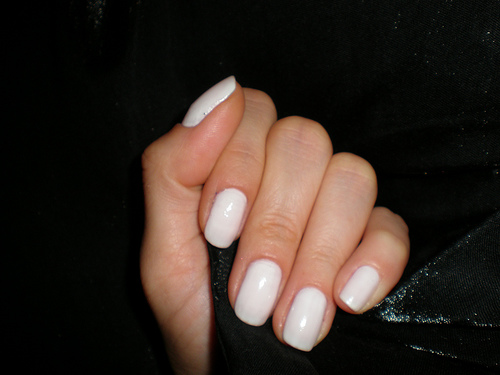 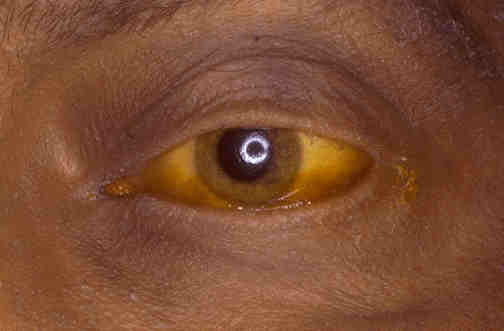 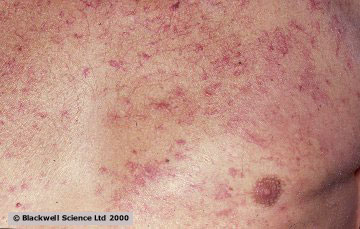 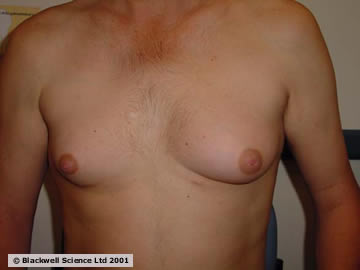 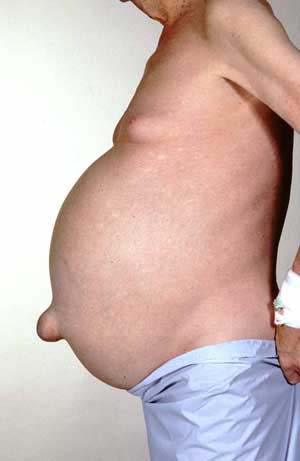 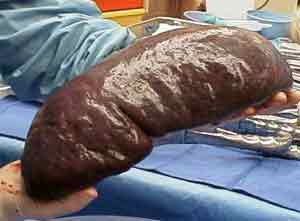 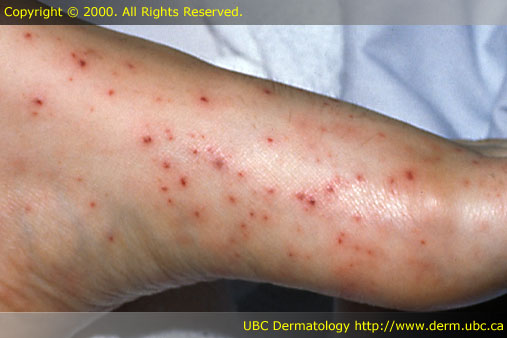 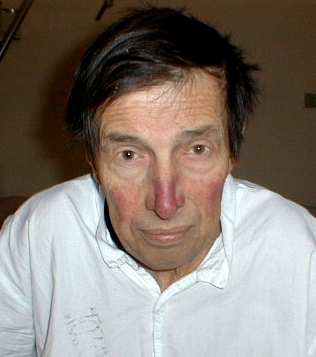 Dyspnea (18%); may be accompanied by platypnea and orthodeoxia.
Platypnea: an increase in dyspnea in the upright position which improves in the recumbent position.
Orthodeoxia: a decrease of > 10 mmHg in PaO2 when changing from the recumbent to the seated position.
Platypnea and orthodeoxia occur because the pulmonary AVMs occur predominantly in the bases of the lungs
 Therefore, when sitting up or standing, blood pools at the bases of the lung with resultant increased AV shunting
Portal hypertension + spider nevi + clubbing + hypoxemia  highly suggestive of HPS.
Other than orthodeoxia, common cardiopulmonary features of chronic liver disease manifested by patients with the hepatopulmonary syndrome include alveolar hyperventilation with hypocapnia and a hyperdynamic circulation characterized by systemic vasodilatation and elevated cardiac output.
 cardiac output often exceeds 7 L/min, systemic and pulmonary vascular resistances decrease, and the difference between the arterial and the mixed-venous oxygen content narrows
VARIOUS STUDIES ON HPS
. Krowka and colleagues  observed orthodeoxia in 14 of 16 patients (88%) with the syndrome, and Edell and colleagues  found orthodeoxia in all of 6 patients with cirrhosis and severe hypoxemia. Andrivet and colleagues  observed orthodeoxia in 9 patients with cirrhosis and hypoxemia [mean PaO].2, <45 mm Hg) while the patients were breathing 100% oxygen. Although orthodeoxia is not pathognomonic of the hepatopulmonary syndrome, it strongly suggests this diagnosis in the setting of liver dysfunction.
Spider nevi is another common clinical feature of patients with the hepatopulmonary syndrome . Rodriguez-Roisin and colleagues noted that patients with cutaneous spider nevi had more systemic and pulmonary vasodilatation, more profound gas exchange abnormalities, and less hypoxic pulmonary vasoconstriction, suggesting that spider nevi might be a cutaneous marker of intrapulmonary vascular dilatations. Similarly, Andrivet and colleagues[12] observed spider nevi in 7 of 9 patients with cirrhosis and hypoxemia (mean Pao2, 64 mm Hg).
DIAGNOSIS
Diagnostic criteria for HPS are
Liver disease, and
Gas exchange abnormality manifested by hypoxemia (PaO2< 70 mmHg) and/or P(A-a)O2>20mmHg due to widespread intrapulmonary vasodilatation, in the  absence of any primary cardiopulmonary disease.
Diagnostic Procedures:
a) Arterial blood gas analysis :
   Performed in the supine and sitting
   positions.
b) Chest X-ray and chest CT:
     Are normal or show non-specific  minor reticulonodular changes in the base of the lungs  and /or dilatation of the peripheral pulmonary vasculature.
c) Pulmonary function tests: 
  commonly show decreased diffusion ability of the lungs pointing to intrapulmonary vasodilatation.
 
d) Two dimensional contrast enhanced echocardiography (CEEC): 
   Is the method of choice for diagnosing intrapulmonary vasodilatation and is the most sensitive procedure designed for this purpose.
CEEC , however, lacks specificity in that in chronic liver disease the prevalence of  pulmonary vasodilatation is about 20% by this method despite normal gas exchange status. Contrast enhanced trans-esophageal echocardiography is more sensitive than trans-thoracic echocardiography, and correlates more with gas exchange abnormality.
e) Macro aggregated albumin scanning: 
 Technetium 99m- labeled macroaggregated
 albumin is used. The estimated sensitivity of this method for diagnosing intrapulmonary vasodilatation is about 84% and its specificity is 100%. In addition, shunt fraction can be calculated by this procedure.
f) Pulmonary angiography: 
Two different angiographic patterns in HPS:
Type I: more common. There are minimal changes with diffuse spider like branches to more advanced changes with a blotchy, spongy appearance ( the type that responds to breathing 100% oxygen).
Type II:  less common. There are vascular lesions as vascular dilatations representing A-V communications ( the type that responds poorly to breathing oxygen and liver transplantation is not as suitable as for type I vascular lesions).
PULMONARY ARTERIOGRAMSADVANCED TYPE 1, DENSE SPONGY APPEARENCE
PULMONARY ARTERIOGRAMSTYPE 2 VASCULAR ABNORMALITIESDISCREATE ARTERIOVENOUS FISTULAS
Advanced typeⅠand type Ⅱ respond poorly to the 100% oxygen test.
TypeⅡpatients: embolization, since these lesions fail to regress with liver transplant.
 g) Pulmonary artery catheterization: 
  Is not used commonly for diagnosing HPS.
TREATMENT
Almitrine bismesylate 
Methylene blue
Indomethacin
Plasma exchange
Tamoxifen
Chronic ambulatory oxygen therapy
Somatostatin analog
Pulmonary embolization
Sympathomimetic drugs
Liver transplantation
b-blockers 
Allium sativum (garlic)
Excellent PaO2 response to 100% O2  (PaO2 > 550 mmHg) 
 ventilation-perfusion mismatch or diffusion-perfusion defect
  benefit clinically with this treatment.
Poor response (PaO2 < 150 mmHg)  strongly suggests 
 direct AV communications or extensive and extremely vascular channels 
 pulmonary angiography  type 2 pattern  therapeutic embolization
-adrenergic blocking agents and direct pulmonary vasoconstrictors 
Directly influence pulmonary vascular tone 
No significant improvement in arterial oxygenation 
Somatostatin
Inhibits the secretion of vasodilating neuropeptides.
Subsequent investigations failed to confirm a positive response.
Indomethacin 
Inhibiting the production of vasodilating prostaglandins 
Enhance hypoxic pulmonary vasoconstriction and improve oxygenation. 
Methylene blue 
Inhibits the activation of soluble guanylate cyclase by NO. 
Allium sativum (garlic)
Limited oxygenation improvement
Growing evidence supports garlic to treat HPS
In 1992, researchers from the University of Florida published a report of a patient with hepatopulmonary syndrome who failed drug therapy, refused surgery, but improved while taking garlic supplements.
Latest study was conducted in medical college calcutta
After giving 9 months of garlic there was 25% increase in baseline arterial oxygen levels
Orthotopic Liver Transplantation (OLT)
OLT: complete resolution of HPS.
Normalization of the abnormal oxygenation 
Require up to 15 months 
Presumed vascular remodeling.
Refractory hypoxemia :
Probably contributes to a nonpulmonary event that subsequently results in death.
Liver transplant priority consideration 
In patients with HPS exists in the pediatric population, 
Has not been applied to adult listing criteria.
HPS and Effects of OLT
Syndrome resolution after OLT reported in 62% ~ 82%; usually slow improvement, may require months of supplemental oxygen.
Post-OLT mortality rates: 16% within 90 days of OLT (n=81), 38% at 1 year (n=14)
30% mortality if pre-OLT PaO2 < 50 mmHg
Greater pre-OLT extrapulmonary (brain) uptake of 99m TcMAA associated with decreasing post-OLT survival
HPS and Effects of OLT
Post-OLT nonresolution of HPS uncommon (2%)
Post-OLT recurrence of HPS extremely rare; 1 case reported (pre-OLT diagnosis was nonalcoholic steatohepatitis that recurred post-OLT)
Many centers (especially pediatric, UNOS Policy 3.6) consider HPS an indication for OLT
HPS - DIAGNOSTIC ALGORITHM
Summary
HPS is a triad of 
Portal hypertension with/ without liver disease,
Gas exchange disorders, 
IPVDs. 
The most frequent anatomic substrate 
Precapillary or capillary pulmonary vascular dilatation. 
Incidence: 4 to 47% of patients with severe chronic liver disease.
Clinical manifestations: 
Progressive dyspnea, spider nevi, clubbing, platypnea, and cyanosis. 
Pulmonary function impairment:
An increase in P(A-a)O2 >15 mm Hg. 
Chest radiograph (on occasion) 
Reticulonodular opacities that represent IPVDs.
 Contrast echocardiography 
The method of choice to demonstrate IPVDs.
Pulmonary vascular resistance is commonly low, cardiac output is usually high, and the oxygen arteriovenous difference decreased. 
HPS can be corrected by liver transplantation
Conclusion
Severe and progressive hypoxemia even in the absence of deteriorating hepatic function  indication for proceeding with liver transplantation. 
Although drug therapy has been disappointing, recent progress in our understanding of the pathobiology, and the known reversibility of HPS after transplantation, suggests that effective medical treatments may soon be forthcoming.